Galassi A, Grantham A, Kandzari D, Lombardi W, Moussa I, Thompson C, Werner G, Chambers C, Brilakis ES
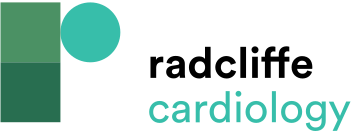 Figure 1: Hybrid Algorithm for Chronic Total Occlusion Percutaneous Coronary Intervention
Citation: Interventional Cardiology Review 2014;9(3):201–7
https://doi.org/10.15420/icr.2014.9.3.201
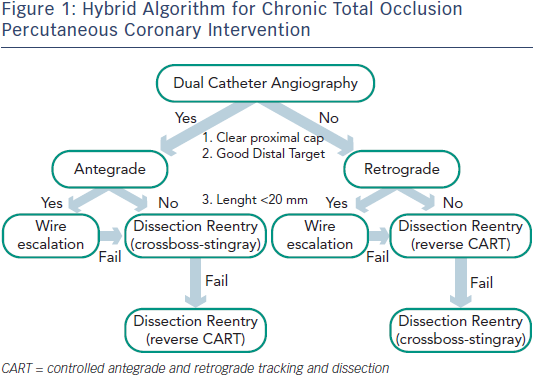